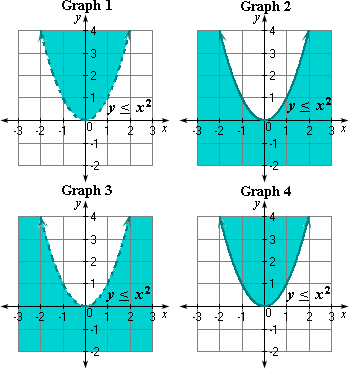 Lesson 89
Solving Quadratic inequalities
Quadratic inequality in 2 variables
Graphing quadratic inequalities
The graph of a quadratic inequality divides the plane into a region that contains the solutions and a region that does not contain the solutions. The boundary is a parabola. The curve is dashed if it does not contain solutions      ( <, >) and solid if it does contain solutions ( <, > )
graph
graph
Solving using a graphing calculator
Use calculator to graph
Critical points
The 2 points of intersection are critical points. 
They divide the graph into 3 regions
Solving quadratic inequalities Algebraically
Solve algebraically
Solving systems that include quadratic inequalities
solve